KWU Health Insurance Instructions IF NO ACTION IS TAKEN BY THE REQUIRED DEADLINE, THIS WILL RESULT IN AUTOMATIC ENROLLMENT INTO THE KWU HEALTH INSURANCE PLAN. (COST IS APPLIED TO YOUR STUDENT ACCOUNT) EMAIL NOTIFICATIONS ARE SENT TO STUDENTS AT THEIR KWU EMAIL WITH THESE INSTRUCTIONS AS WELL AS THE REQUIRED DEADLINES.
Step 1
Go to https://studentcenter.uhcsr.com/kwu 
From the drop-down menu - select Kansas Wesleyan University
Step 2
On the bottom of the screen select one of the two options (Waive or Opt-In)
Waive Coverage of your School Insurance
For students that have insurance, and their insurance will be in network 
     in the state of Kansas. See STEP 3

OR

Opt-In
For students that have no insurance, out-of-state Medicaid or for 
    insurance that will be out of network within the state of Kansas.
See STEP 4
Step 3:Waive KWU Health Insurance
Enter your Date of Birth and Student ID#. 
A verification code will be sent to your KWU email account. 
Answer a series of questions related to your current 
health insurance coverage and upload your insurance card in the portal.
When complete, you will receive an approved or denied
Notification via email.
If your waiver is denied, this means that your insurance
did not meet all the requirements. Complete STEP 4
If you feel this denial was an error, please complete the appeal process found in     the denial email.
Step 4:Enroll into KWU Health Insurance
Click Opt-In at the bottom of the screen. 
Enter your Date of Birth and Student ID#.
A verification code will be sent to your KWU email.
Look for a confirmation enrollment email when complete
Get Mobile app and Upload your insurance card for the Healthy Roster process. 
   See STEP 5 and STEP 6
Step 5:Mobile App
Go to your Google Play or the App Store
Click on the Register button.
Fill out First Name and Last Name 
Fill out Date of Birth
Click on Student ID selection and enter your student ID.
Click Continue
Fill out username firstname.lastname
Use password of your choice.
Enter Email
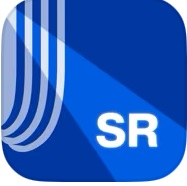 Step 5:Mobile App Continued
Choose Confirmation Method
Enter phone or email
Enter your code given
Click Create Account
Click Continue to Account
Confirm Email
Login with Username and Password you Created
Step 6  How to get your insurance card
Once in your account
Click on “ID Card”
You will be able to download your insurance card
If you complete login process on computer, you can print    your ID card.
We suggest the mobile app as if you happen to become     injured you will need to complete accident claim forms.
You will upload the insurance card into your Healthy      Roster Documents. See Athletic Training for Healthy Roster Instructions.